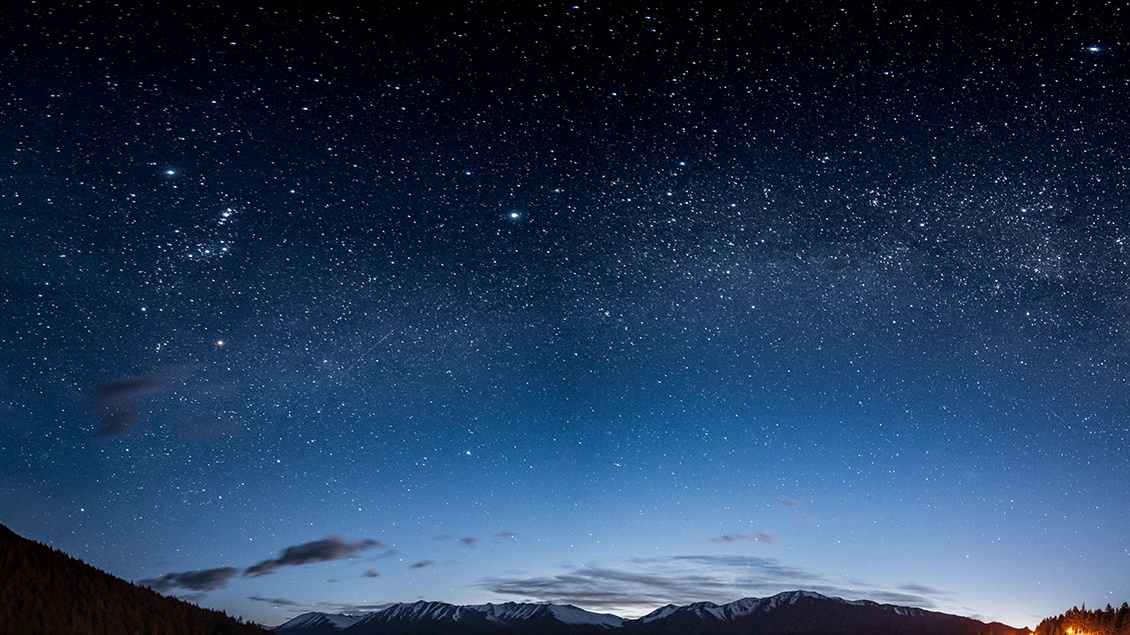 7th AMI Conference 2023, 16-17 May 2023
Universities and Higher Education Through the Lens of Industry 5.0Lead Author - Dr Mohamed Ashmel, Cardiff Metropolitan University  (CMET). Core Authors  - Prof. Issam Tlemsani (TCIB), Prof. Robin Matthews (LSC),  Dr. Rachel Mason-Jones (CMET)  and Dr. Vera Ndrecaj (CMET) .
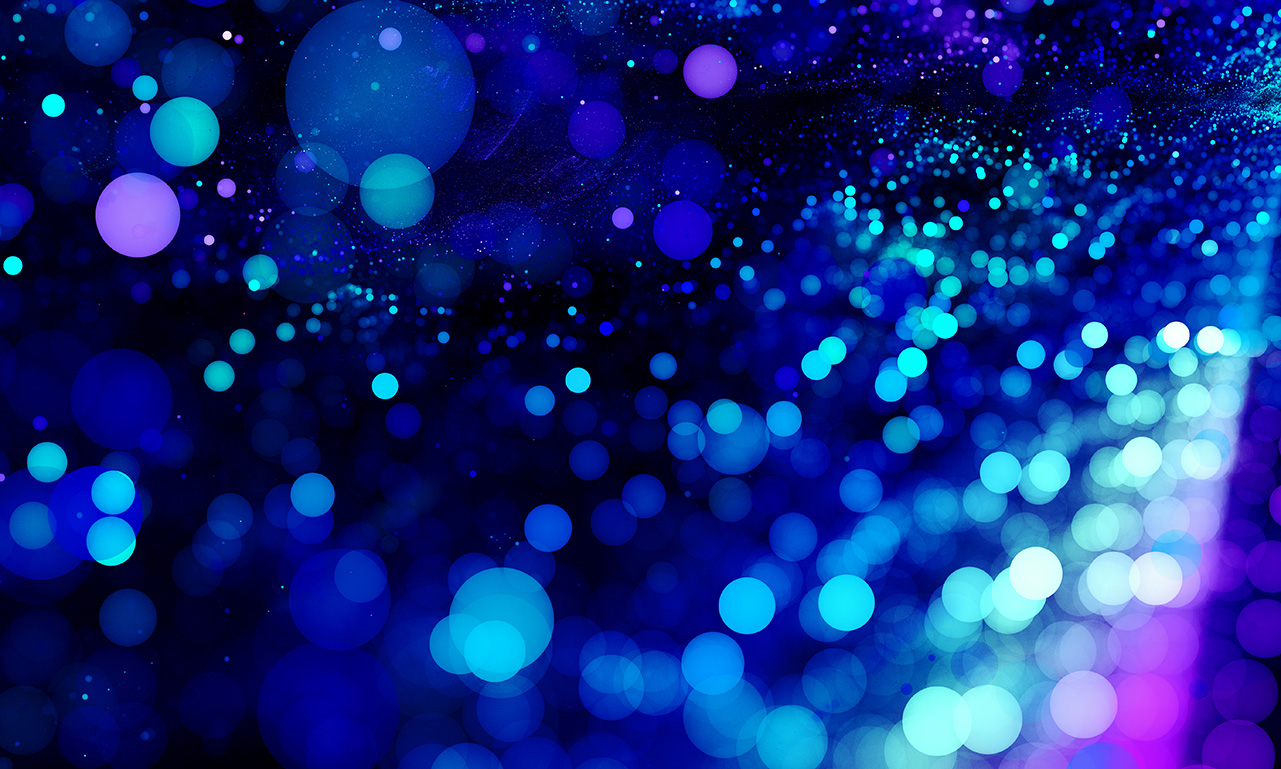 Agenda 

Title 
Research Problem 
Context 
- Higher Education, Sustainable Digital Transformation
Aim
Impact 
Fundamental Model
Methodology
Findings and Results 
Conclusion 
References
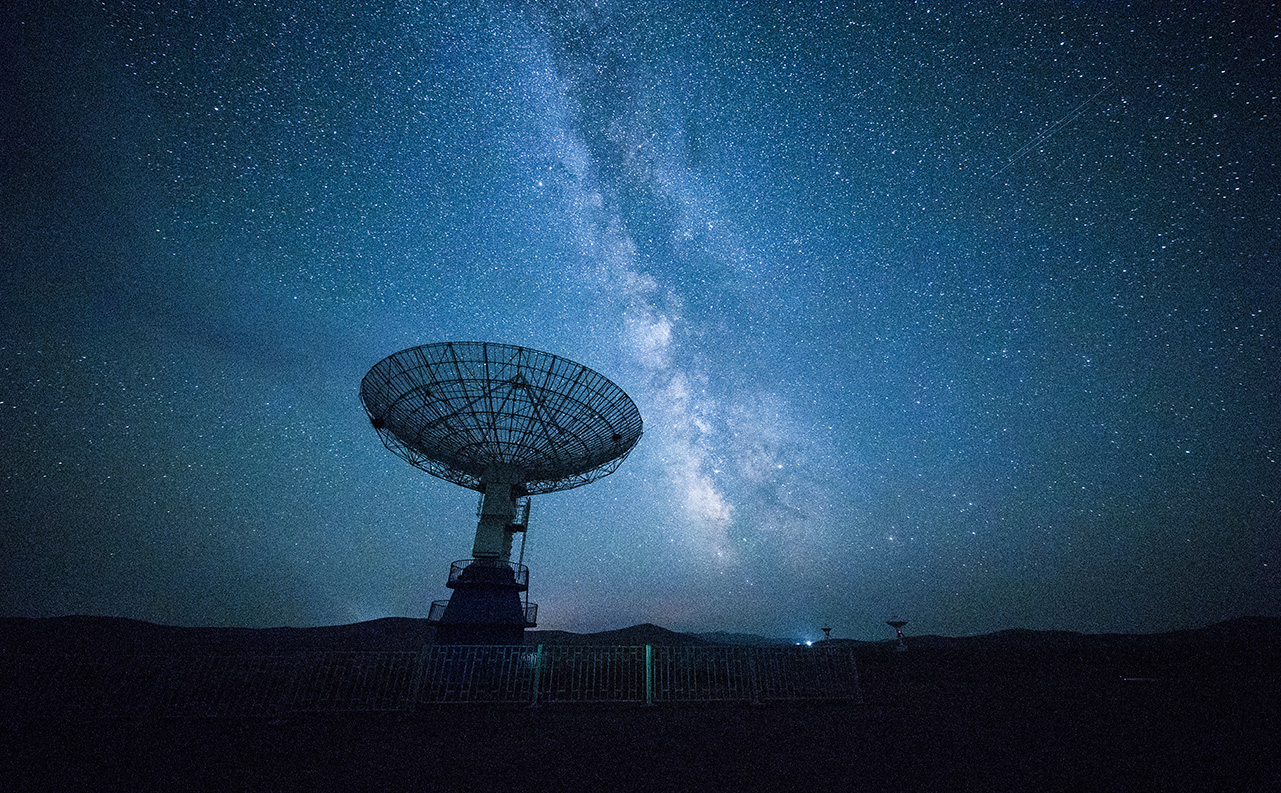 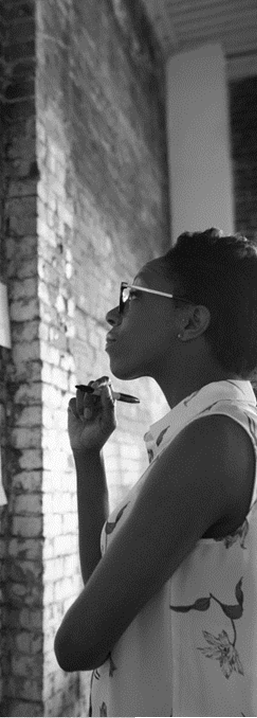 Research Problem
Industry 4.0 utilized the internet and worldwide web in university operations. I5.0 has opened-up new strategic opportunities. 

Enabling institutions to re-orientate their strategy of traditional competitive advantage to focusing on their digital sustainability (Gürdür et al., 2022; Togo and Gandidzanwa, 2021)

Industry 5.0 has become a propelling force in the education sector — sustainable digital transformation. (Guo et al., 2020; Adekunle and Serwanjja, 2022).

The impact has put pressure that  may challenge universities’ business models and operations (Cillo et al., 2021).

Industry 5.0, as a ground-breaking reality has common ideas with the common goals of the United Nations Sustainable Development Goals (planet 5.0, society 5.0, economy 5.0- United Nations, 2021; Breque et al., 2021).
Context: Why industry 5.0?
The term Industry 5.0 refers to educators/academics working with robots and smart machines. 

It is about robots helping humans work faster by leveraging advanced technologies (Adel, 2022). 

It innovates education delivery, develops new portfolios of courses and creates new learning and engaging experiences. 

The strategic opportunities are emergent, sizeable  and consequential (Wang et al., 2019; Bellavitis et al., 2022; Cabrera et al.,2022.)  i.e., About 23, 629 Universities worldwide, 285 higher education providers in the UK
Integration capabilities of IoT
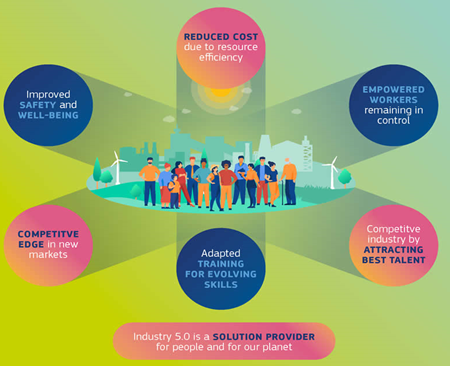 Industry 5.0
Necessities
Sustainable competitive advantage for global education.
(Research and innovation, human-centric and resilience).
Technology-driven digital transformation education practices (Industry 4.0).
Platforming capabilities of IoT
Figure 1 Demonstrates the I5.0 necessities and the role of IoT in university education operations, source, Mohamed Hashim et al.,2022, Togo and Gandidzanwa, 2021; Cillo et al., 2022; Carayannis and Campbell, 2010; Rhayem et al., 2020.
Figure 2 Demonstrates the core components of industry 5.0 for value creation, source ECERA. (2022).
Aim
To develop a model using a hybrid-grounded theory approach to emphasise the impact of I5.0 on higher education.
Research Questions 

How does Industry 5.0 impact universities and higher education?
How could universities adopt the changes of I5.0 as part of their operations?
What is the role of IoT in education 5.0?
Impact : Why, How, What and to Whom.
Government’ s  5.0 capabilities
As Industry 4.0 decays from a technology-driven to a value-driven approach, the universities are utilizing this opportunity to foster innovation, and economic and socio-development into their mission. 

Industry 5.0 capabilities offer a new mode of knowledge production. 

Emphasis on industry-driven knowledge. 

industry 5.0 is perceived in terms of how universities effectively transform their functions to create superior educational value. 

Necessity to develop applicable both conceptual/empirical models to examine the practicality of the value creations.
Recognition of converging industry need
 and the new strategy
Development of new 
curriculum and courses
Education  5.0
Curriculum and scholarship promote research, innovation, and human-tec.
Capabilities.
University 5.0
Industry 5.0
Scientific Knowledge
and
research activities
Figure 3 Demonstrates the overview triple helix model of university 5.0, education 5.0 and industry 5.0 – the converging global education landscape. Source Etzkowitz and Leydesdorff, 1998; Etzkowitz,  2003).
Impact: Why, How, What and to Whom.
Table 1 Education Profiles of Industry 4.0 verses industry 5.0, sources (Gürdür  et al., 2022; Cillo et al., 2022; Abedalaziz and  Ismail, 2022; Aydin and Dikmen, 2021 ).
Fundamental Model
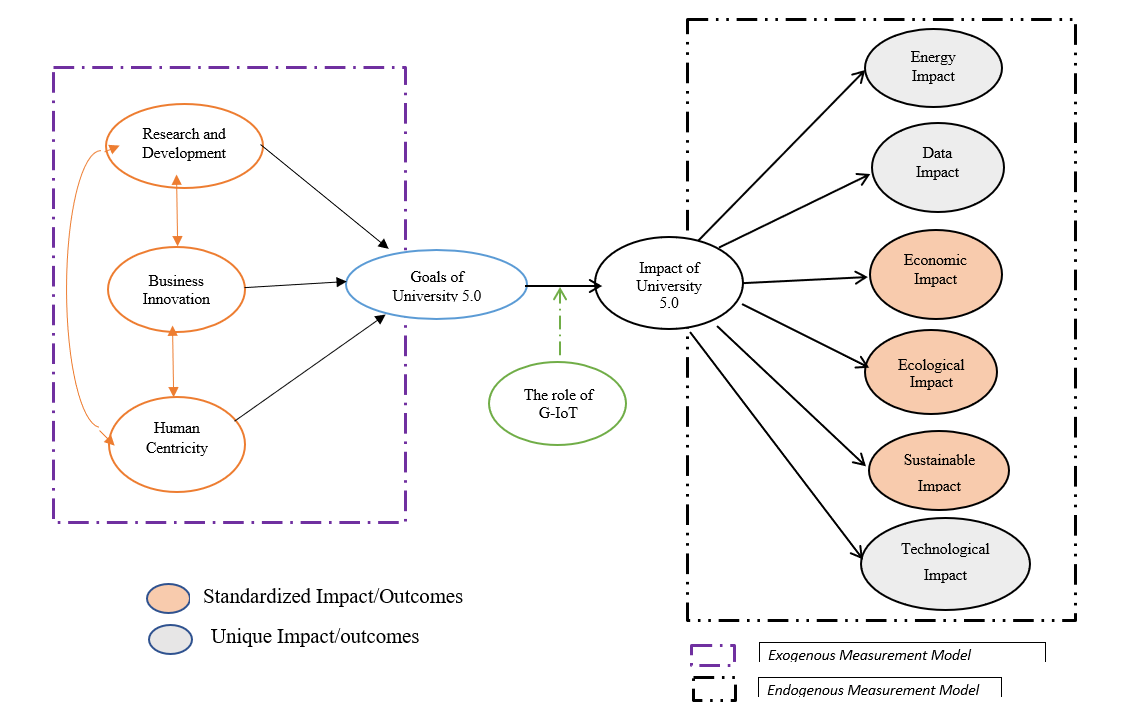 The fundamental  model exhibits the exogenous variables (research and development, business innovation and human centricity), endogenous variables/proxies (goals of university 5.0 and the impact of university 5.0) and the endogenous latent (the outcome variables)

It is important to highlight that proxy variables may play both exogenous and endogenous parts depending upon the changing context. 

Further, the moderator variable (the role of G-IoT) is linked with the impact on the projected outcome variables.
Figure 4 the fundamental model demonstrates the impact of industry 5.0 on universities and  Education, source- (Mohamed Hashim et al., 2021; Mohamed Hashim et al., 2022; European Commission, 2020; Banfield et al., 2020; Togo and Gandidzanwa,2021; Cillo et al., 2022; Carayannis and Campbell, 2010)
Methodology
The grounded theory and qualitative approach is proposed to gather, examine, and interpret complex data. 

The data analysis process requires a theoretical understanding of ground theory, logical coding process and research tools. 

This particular methodology is widely used by previous researchers to explore the impact of similar/unique phenomena, such as the behavioural impact of both human-system interaction and in a few cases exploring the impact of business patterns (Strauss and Corbin, 1990 ; Mohamed Hashim, et al., 2022; Tsai, et al., 2011). 

The hierarchical coding procedure is comprised of - open coding, axial coding and
      selective coding. It requires a significant level of transcribing data.

Open Coding (OC) is a method which includes decomposing, scrutinizing, 
      classifying and conceptualizing data.

Once the OC procedure is established, it is associated with Axial Coding (AC) is a
     method to establish the connection between the categories of theoretical 
     constructs/elements or associated impact.
Methodology Cont…
Applying the grounded theory as a methodology to recognize the existing themes and new themes, and that process led to developing a theoretical model is a necessity.

Transcribing and establishing the connections among themes using an iterative coding approach using either N-Vivo/Ucinet/Pajek is recommended. 

For each coding procedure, we relate the contemporary theories so that it provides empirical sensitivity to the variables considered in this model- theoretical sensitivity. 

The theoretical sensitivity of this research is primarily derived from the theories of (a) Industry 5.0 and (b) university education and secondarily from the researchers teaching/professional experience in academia, which is quite unique. 

Purposive sampling
Relatively a  most effective use of limited resources. 
Extensively used in education research
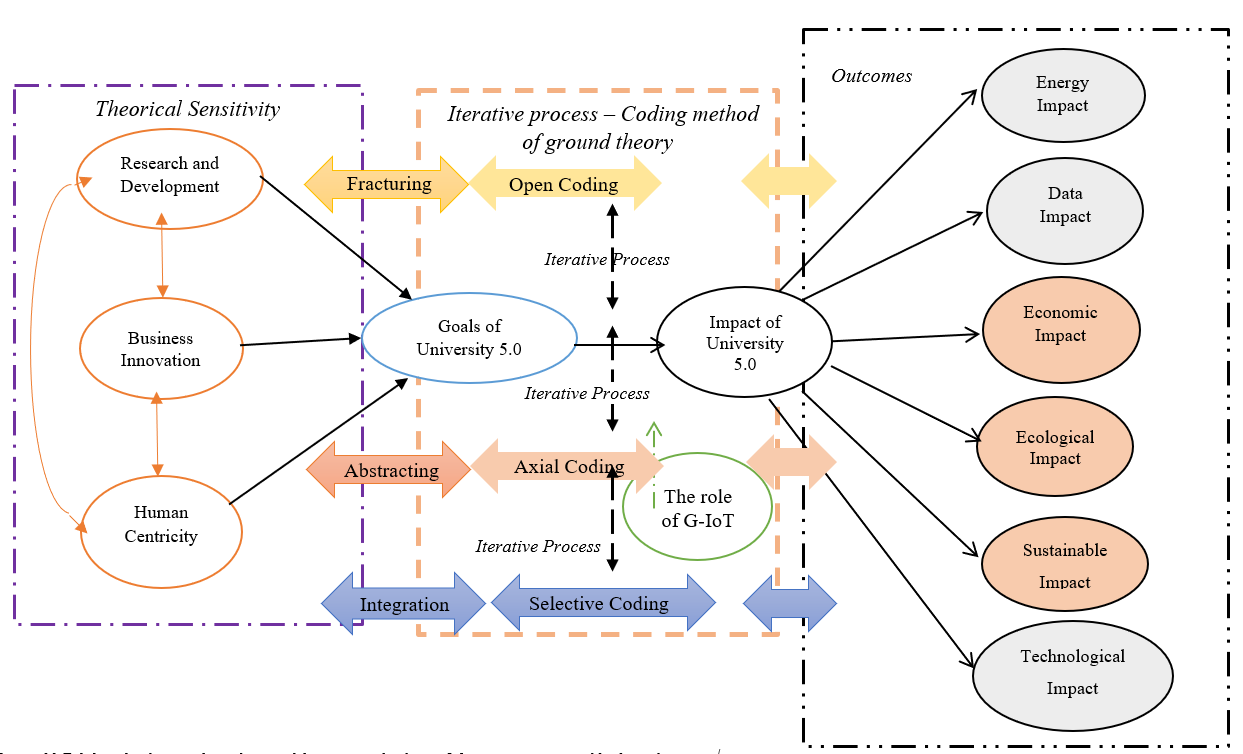 Figure 6 Exhibits the data analysis design of the impact of industry 5.0 on universities and higher education.
 Source (Tsai, Lin, and Su, 2011; Cossette, 2002; Mohamed Hashim et al., 2022; Mohamed Hashim et al.,2021)
Findings and Results
The wave of I5.0 on higher education triggers a new change in higher education and
      university operations — innovation and resilience, sustainability and human centricity. 

The impact of I5.0 is being experienced by higher education institutions in the forms of:
(a)  Formulating higher education strategies to enable lifelong learning. 
(b)  Designing and re-designing the education portfolios to impart transdisciplinary education. 
(c)  Revamping their education value chain to integrate I5.0 elements in line with sustainability, resilience, and human-centric design modules. 

The influence of Industry 5.0 fosters important trends that significantly affect the pedagogical
      design, development and delivery of education. 

The integration of ethical and green technologies will assure significant reliability, security, and
      transparency relative to industry 4.0 technologies (Mohamed Hashim et al., 2022).

I5.0 is an interpretation of how 
The converging phenomenon of industry 5.0 create values for global education and universities, 
Stresses the importance of developing industry 5.0 measures 
Dialogues the strategic importance of utilizing opportunities created by industry 5.0. 
Stem relevant managerial implications for driving the shock of I 5.0 and
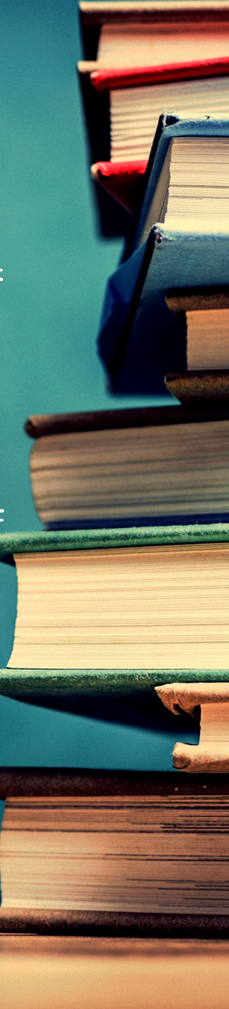 Conclusion
The impact of Industry 5.0 is a key trend/priority in university operations and higher education. 

Universities promote Industry 5.0 vision- lifelong learning and transdisciplinary courses, utilizing the strengths of human-robotic cognition effectively, building a research-innovation hub to promote agility, and investing/exploring green/ethical technologies to contribute to the planet while promoting innovative/resilience education delivery.

The wave of Industry 5.0 is believed to be impacting Education 5.0 in terms of —  mode of learning, principles of learning and perceptions of the students. 

It is strategically important for universities to recognize the remarkable change in our times — human knowledge is significantly growing, it is increasingly becoming more temporary, the boundaries between the body of knowledge are eroding.
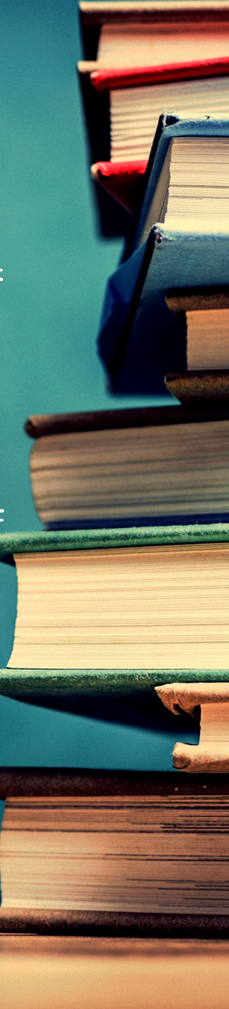 Conclusion Cont….
Industry 5.0 creates an opportunity for technologies to be at people’s
     disposal — innovation and resilience, sustainability and human centricity. 

 It is not simply a chronological continuation of Industry 4.0, requires a
     green-ethical technological push.

The wave of Industry 5.0 will put the robotic cognitive ability very close to the 
     knowledge workers' life in education delivery.
References
Abedalaziz, N., and Ismail, S. (2022). The impact of Industry 5.0 on teaching and learning in higher education: A systematic review. International Journal of Educational Technology in Higher Education, 19(1), 1–22.
Adekunle, T., and erwanjja, J. (2022). Industry 5.0 and its impact on teaching and learning in higher education: A systematic literature review. Higher Education, Skills and Work-Based Learning, ahead-of-print(ahead-of-print).
Adel, A. (2022). Future of industry 5.0 in society: human-centric solutions, challenges and prospective research areas. Journal of Cloud Computing, 11(1). doi:https://doi.org/10.1186/s13677-022-00314-5.
Aydin, B., & Dikmen, D. (2021). Industry 5.0 and problem-based learning: An approach to prepare future engineers for industry. IEEE Access, 9, 32147–32154.
Breque, M., De Nul, L. and Petridis, A., 2021. Industry 5.0: towards a sustainable, human-centric and resilient European industry. Luxembourg, LU: European Commission, Directorate-General for Research and Innovation.
Bryant, A. and Charmaz, K. (2007) Grounded Theory in Historical Perspective: An Epistemological Account. In: Bryant, A. and Charmaz, K., Eds., The SAGE Handbook of Grounded Theory, Sage, Los Angeles, 31-57.
Cabrera, Daniel, Christopher P. Nickson, Damian Roland, Elissa Hall, and Felix Ankel. 2022. Distributed Autonomous Organization of Learning: Future Structure for Health Professions Education Institutions. JMIR Medical Education 8: e28770.
Carayannis, E.G. and Campbell, D.F.J. (2010). Triple Helix, Quadruple Helix and Quintuple Helix and How Do Knowledge, Innovation and the Environment Relate To Each Other? International Journal of Social Ecology and Sustainable Development, 1(1), pp.41–69. doi:10.4018/jsesd.2010010105.
Cillo, V., Gregori, G.L., Daniele, L.M., Caputo, F. and Bitbol-Saba, N. (2021). Rethinking companies’ culture through knowledge management lens during Industry 5.0 transition. Journal of Knowledge Management. doi:10.1108/jkm-09-2021-0718. 
Etzkowitz, H. (2003). Innovation in Innovation: The Triple Helix of University-Industry-Government Relations. Social Science Information, 42(3), pp.293–337. doi:https://doi.org/10.1177/05390184030423002.
Etzkowitz, H. and Leydesdorff, L. (1998). A Triple Helix of University—Industry—Government Relations. Industry and Higher Education, 12(4), pp.197–201. doi:https://doi.org/10.1177/095042229801200402.
European Circular Economy Research Alliance- ECERA. (2020). Digital Circular Economy: A Cornerstone of a Sustainable European Industry Transformation. White Paper- Available online:https://www.era-min.eu/sites/default/files/publications/ 201023_ecera_white_paper_on_digital_circular_economy.pdf (accessed on 28 July 2021).
References
European Commision. (2020). Industry 5.0,” Industrial research and Innovation, [Online]. Available, https://ec.europa.eu/info/research-and-innovation/resear ch-area/industrial-research-and-innovation/industry-50_en
Guo. F., Hong. X., and Coates, H (2020) Accelerated transformation: Designing global online higher education. Higher Education Research and Development, 39(7), pp.1322-1326. 
Gürdür Broo, D., Kaynak, O. and Sait, S.M. (2022). Rethinking engineering education at the age of industry 5.0. Journal of Industrial Information Integration, 25, p.100311. doi: 10.1016/j.jii.2021.100311.
i-SCOOP. (2022). Industry 5.0 – the essence and reasons why it gets more attention. [online] Available at: https://www.i-scoop.eu/industry-4-0/industry-5-0/ [Accessed 4 Feb. 2022].
Mohamed Hashim, Mohamed Ashmel, Isaam Tlemsani, and Robin Duncan Matthews.( 2022). A sustainable University: Digital Transformation and Beyond. Education and Information Technologies 27: 8961–96.
Mohamed Hashim, Mohamed Ashmel, Isaam Tlemsani, and Robin Matthews.( 2021). Higher education strategy in digital transformation. Education and Information Technologies 27: 3171–95. 
Strauss, A. L., and Corbin, J. M. (1990). Basics of Qualitative Research. Sage, London, UK: Grounded Theory Procedures and Techniques.
Togo, M. and Gandidzanwa, C.P. (2021). The role of Education 5.0 in accelerating the implementation of SDGs and challenges encountered at the University of Zimbabwe. International Journal of Sustainability in Higher Education, 22(7), pp.1520-1535. doi:10.1108/ijshe-05-2020-0158.
Tsai, M., Lin, Y., & Su, Y. (2011). A Grounded Theory Study on the Business Model Structure of Google. Int. J. Electron. Bus. Manag, 9, 231–242
Wang, Shuai, Wenwen Ding, Yong Yuan, and Juanjuan Li. (2019). Decentralized Autonomous Organizations: Concept, Model, and Applications. IEEE Transactions on Computational Social Systems 6: 870–78.
www.education-progress.org. (2023). GEM Report SCOPE. [online] Available at: https://www.education-progress.org/en/articles/finance.
www.holoniq.com. (2022). $10 Trillion Global Education Market in 2030. [online] Available at: https://www.holoniq.com/notes/10-trillion-global-education-market-in-2030#:~:text=%2410%20Trillion%20Global%20Education%20Market%20in%202030 [Accessed 14 May 2023].
Thank You
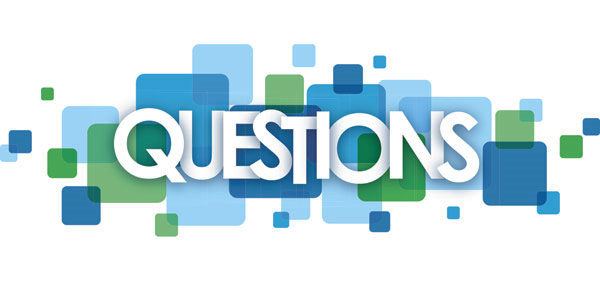 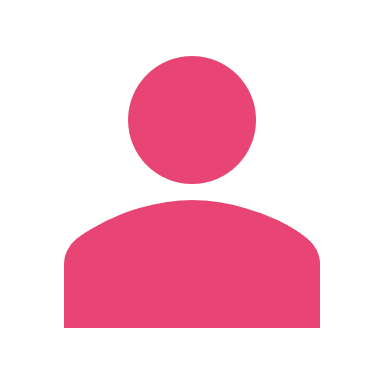 Dr Mohamed Ashmel
MMohamedHashim@cardiffmet.ac.uk
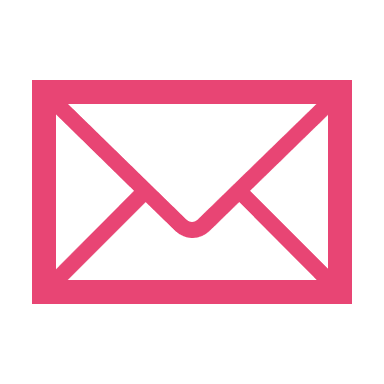 Lead Author - Dr Mohamed Ashmel , Cardiff Metropolitan University  (CMET). Core Authors  - Prof. Issam Tlemsani (TCIB), Prof. Robin Matthews (LSC), Dr. Rachel Mason-Jones (CMET)  and Dr. Vera Ndrecaj (CMET) .